Functions
By Sanjay and Arvind Seshan
Lesson Objectives
Learn to create and use functions
Learn why a function is useful
2
Copyright © 2021 Prime Lessons (primelessons.org) CC-BY-NC-SA.  (Last edit: 01/17/2021)
Functions
Python functions are similar to algebraic functions
f(x)=3x2
f(3)=27 → f(3) returns 27
Functions are defined as a set of code that takes one or more input values and returns one or more results
Functions are very versatile. You can put as much code as you want, as many inputs as you want, and return any data you want
Indentation is needed to make sure only the code you want in the function runs when it is called
def f(x):
    y = 3*x**2 # y=3x^2
    return y
def g():
    for i in range(7):
        print(i)
    return "Hello"
3
Copyright © 2021 Prime Lessons (primelessons.org) CC-BY-NC-SA.  (Last edit: 01/17/2021)
Constructing a Function
A function definition starts with:def  YOUR_NAME_HERE(PARAMETERS):
The code that is indented below it runs when the function is called
You can name the function whatever you want. However, the name must start with a letter (generally lowercase name)
A good naming convention for functions and variables is camelCase (the first word is all lowercase and the rest start capital).  All words are conjoined. E.g. myFunction()
The parameters are listed comma separated inside the parentheses following the function name. 
IMPORTANT: These parameters are local variables and can only be used inside the function.
def g():
    for i in range(7):
        print(i)
    return "Hello"
def h(a,b):
    for i in range(7):
        print(i, a, b)
    return "Hello"
4
Copyright © 2021 Prime Lessons (primelessons.org) CC-BY-NC-SA.  (Last edit: 01/17/2021)
Calling/Running a Function
To call a function, anywhere in you code place the function name, followed by parentheses with the desired parameter values
The yellow highlighted line at right calls the function g(a,b)
The line that calls the function proceeds to run the function code, where a and b are replaced temporarily with the parameter values
After the function is run, the code proceeds as usual
def g(a, b):
    print("Hello", a, b)

print("Running....")
g(2, 3)
print("Done!")

Output:
Running....
Hello 2 3
Done!
5
Copyright © 2021 Prime Lessons (primelessons.org) CC-BY-NC-SA.  (Last edit: 01/17/2021)
Functions with Returns
Place “return DATA” within a function to output DATA as an result of the function
The function g() returns the value 10, which can be used in the program
def g(a, b):
    print("Hello", a, b)
    return 10
    
print("Running....")
print(g(2, 3))
print("Done!")

Output:
Running....
Hello 2 3
10
Done!
6
Copyright © 2021 Prime Lessons (primelessons.org) CC-BY-NC-SA.  (Last edit: 01/17/2021)
Built-in Functions
There are many important functions built in
See a list of important ones below
print("Type conversion functions:")
print(bool(0))   # convert to boolean (True or False)
print(float(42)) # convert to a floating point number
print(int(2.8))  # convert to an integer (int)
print("Basic math functions:")
print(abs(-5))   # absolute value
print(max(2,3))  # return the max value
print(min(2,3))  # return the min value
print(pow(2,3))  # raise to the given power (pow(x,y) == x**y)
print(round(2.354, 1)) # round with the given number of digits
print("Pause/sleep")
import time
time.sleep(4) # sleep for n seconds
7
Copyright © 2021 Prime Lessons (primelessons.org) CC-BY-NC-SA.  (Last edit: 01/17/2021)
When do you use functions?
Great for repetitive tasks
Moving distance, turning, etc.
Great for organizing and simplifying code
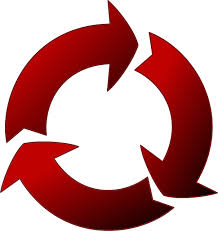 8
Copyright © 2021 Prime Lessons (primelessons.org) CC-BY-NC-SA.  (Last edit: 01/17/2021)
What makes a useful function
Note: Making functions with inputs/outputs are very useful. However, you need to be careful not to make the function too complicated.
Question: Look at the list of three functions below.  Which ones do you think are useful to use?
Turn90degrees (Turns the robot 90 degrees)
TurnDegrees with an angle and power input
TurnDegrees with angle, power, coast/brake, etc. inputs

Answer: 
Turn90degrees may be used often, but you will be forced to make other MyBlocks for other angles. This will not be fixable later. 
TurnDegrees with angle and power as inputs is probably the best choice. 
TurnDegrees with angle, power, coast/brake, etc. might be most customizable, but some of the inputs might never be used.
9
Copyright © 2021 Prime Lessons (primelessons.org) CC-BY-NC-SA.  (Last edit: 01/17/2021)
Variable Scope in Functions
What do you think this code will do?
y = 7
def f(x):
    print(x)
    print(y)
f(4)
print(y)
print(x)
10
Copyright © 2021 Prime Lessons (primelessons.org) CC-BY-NC-SA.  (Last edit: 01/17/2021)
Variable Scope in Functions
What do you think this code will do?
y = 7
def f(x):
    print(x)
    print(y)
f(4)
print(y)
print(x)
Output:
4
7
7
NameError: name 'x' is not defined

Hmmm....there seems to be an error
11
Copyright © 2021 Prime Lessons (primelessons.org) CC-BY-NC-SA.  (Last edit: 01/17/2021)
Variable Scope in Functions Cont.
We mentioned that function parameters are local variables…..that means that those “variables” can only be accessed within the function
The print(x) on the last line is outside the function and therefore the variable x cannot be read
The variables defined outside the function are considered global, meaning they can be used anywhere
Note that if a local and global variable share the same name, the local one will be called, unless specified
y = 7
def f(x):
    print(x)
    print(y)
f(4)
print(y)
print(x)
Red is the function scope. Yellow is the global scope. Red can also access global variables
Advanced: use “global x” in a function to forcibly use a global variable over a local one
12
Copyright © 2021 Prime Lessons (primelessons.org) CC-BY-NC-SA.  (Last edit: 01/17/2021)
Variable Scope Example
Same variable names in different scopes
y = 7
x = 2
def f(x):
    print(x)
    print(y)
f(4)
print(y)
print(x)
Output:
4
7
7
2
In this case the x from the global scope is used on the last line, while the local one is used in the function (not overwriting the global one)
13
Copyright © 2021 Prime Lessons (primelessons.org) CC-BY-NC-SA.  (Last edit: 01/17/2021)
Objects and methods
Objects are somewhat like a set of functions but are initialized and “saved” to a variable. 
In Python, everything is technically an object (even ints, strings, etc.)
Objects are created using a call to a constructor function
E.g., var = object()
Methods are a special type of function associated with an object
To call a method, you must have a variable or value of that type to call
The variable/value you use is an implicit input to the method
The special variable types associated with SPIKE Prime/MINDSTORMS expose a range of different methods to control your robot. We will go over these types and their methods in later lessons. 
For example, strings have a variety of methods for various purposes
Some examples are shown to the right
Full list of string methods are listed at https://www.w3schools.com/python/python_ref_string.asp
s = str("Test“)
s.upper() # TEST
s.lower() # test
s.find("T") # 0
14
Copyright © 2021 Prime Lessons (primelessons.org) CC-BY-NC-SA.  (Last edit: 01/17/2021)
Challenge
Create a function with parameter n that adds up all numbers from 0 to n, where n is an integer
It should return the answer
Hints:
You will use a loop and return statement
15
Copyright © 2021 Prime Lessons (primelessons.org) CC-BY-NC-SA.  (Last edit: 01/17/2021)
Solution
def sumToN(n):
    total = 0
    counter = 1
    while (counter <= n):
        total += counter
        counter += 1
    return total
print(sumToN(5), 1+2+3+4+5)
16
Copyright © 2021 Prime Lessons (primelessons.org) CC-BY-NC-SA.  (Last edit: 01/17/2021)
CREDITS
This lesson was created by Sanjay and Arvind Seshan for Prime Lessons
More lessons are available at www.primelessons.org
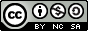 This work is licensed under a Creative Commons Attribution-NonCommercial-ShareAlike 4.0 International License.
17
Copyright © 2021 Prime Lessons (primelessons.org) CC-BY-NC-SA.  (Last edit: 01/17/2021)